មេរៀនរំឭកទី៦៥ ផ្ញើជើង ស្អ ស្គ ស្ញ ស្ទ ស្ព
ភាសាខ្មែរ ថ្នាក់ទី២
រំឭក
ខ្ចីល្វក់
ស្ដុកស្ដម្ភ
ស្ថិតស្ថេរ
ស្ងៀមស្ងាត់
ស្បថស្បែ
ជើងព្យញ្ជនៈ
្អ
្គ
្ញ
្ទ
្ព
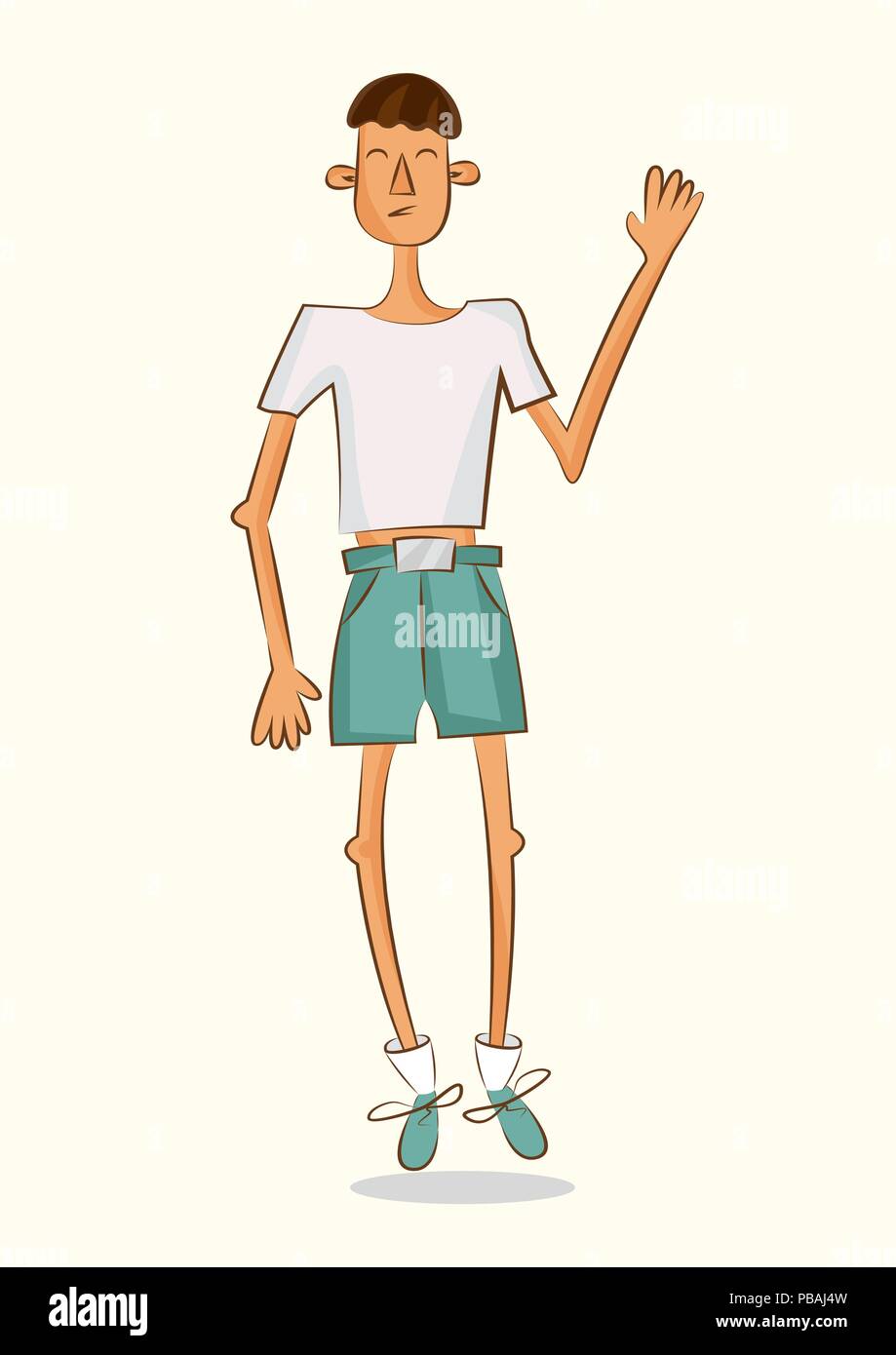 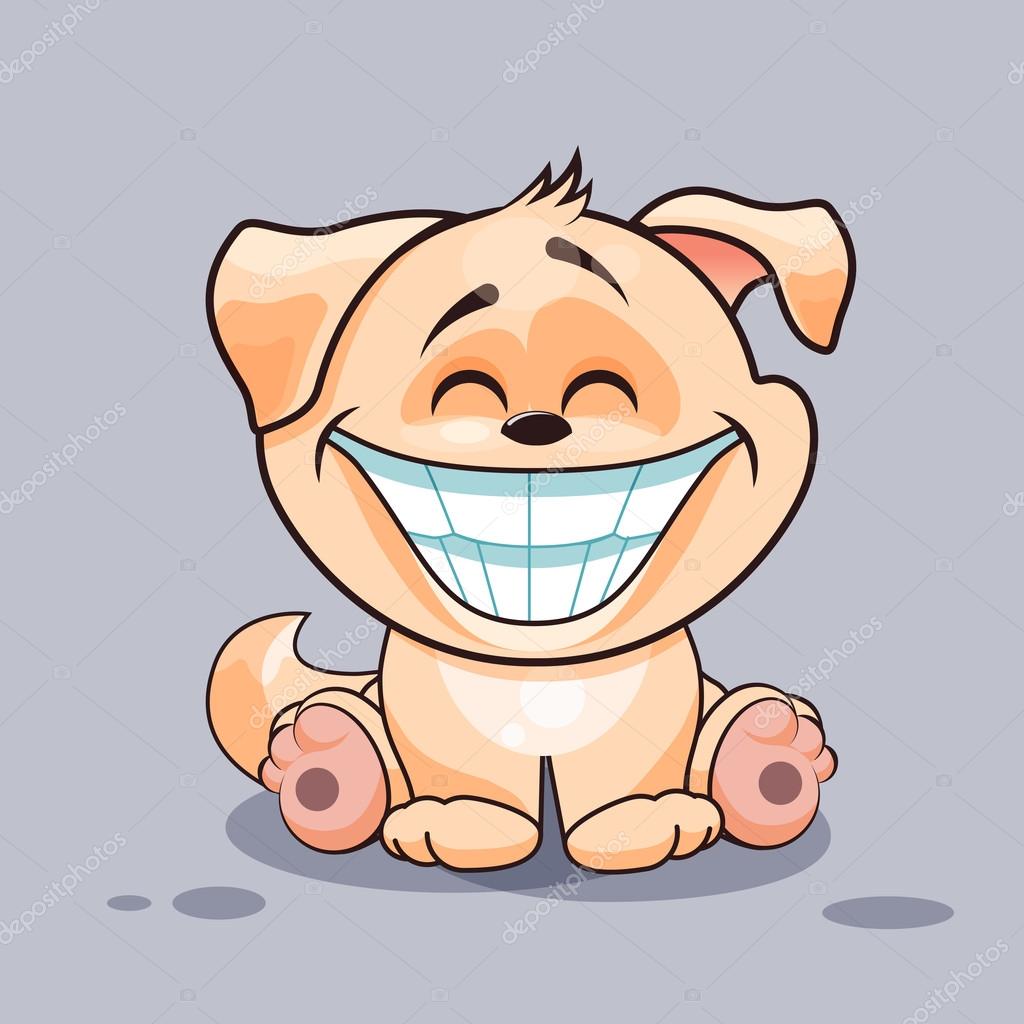 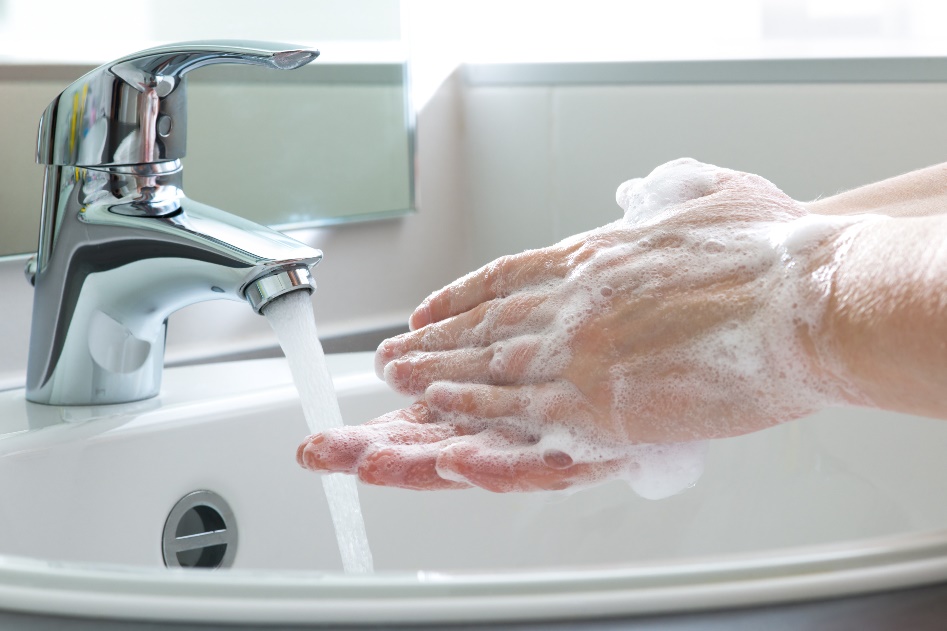 ស្អ
ស្ញ
ស្គ
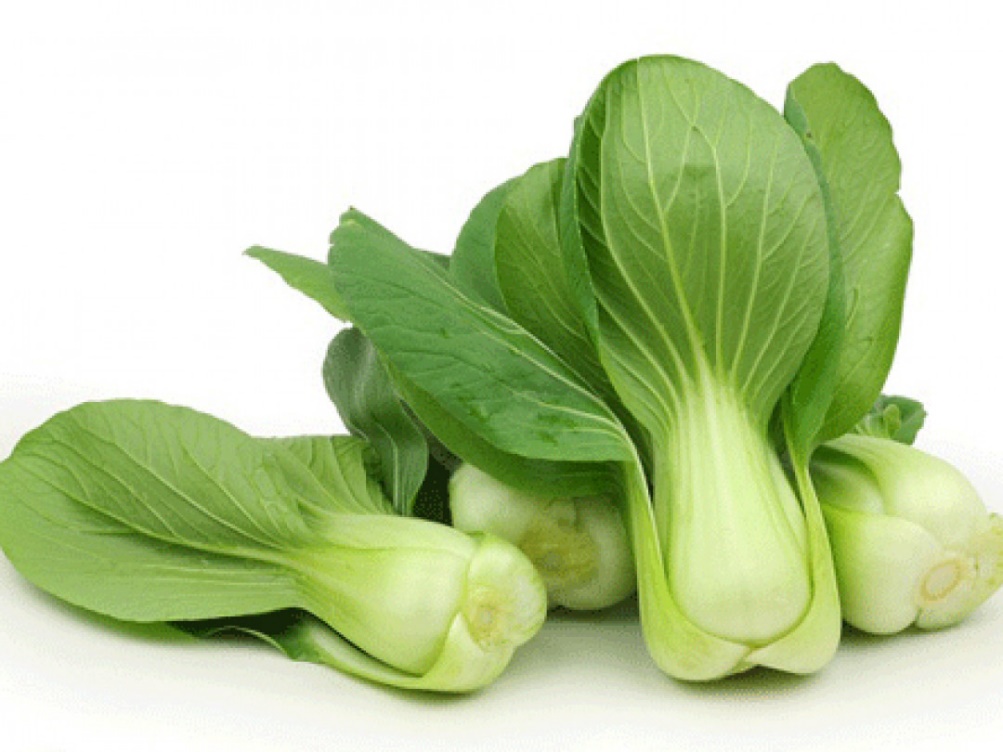 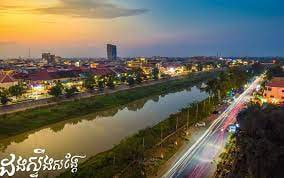 ស្ទ
ស្ព
ព្យញ្ជនៈ ផ្ញើជើង
ស្អ
ស្គ
ស្ញ
ស្ទ
ស្ព
ការអានព្យាង្គ
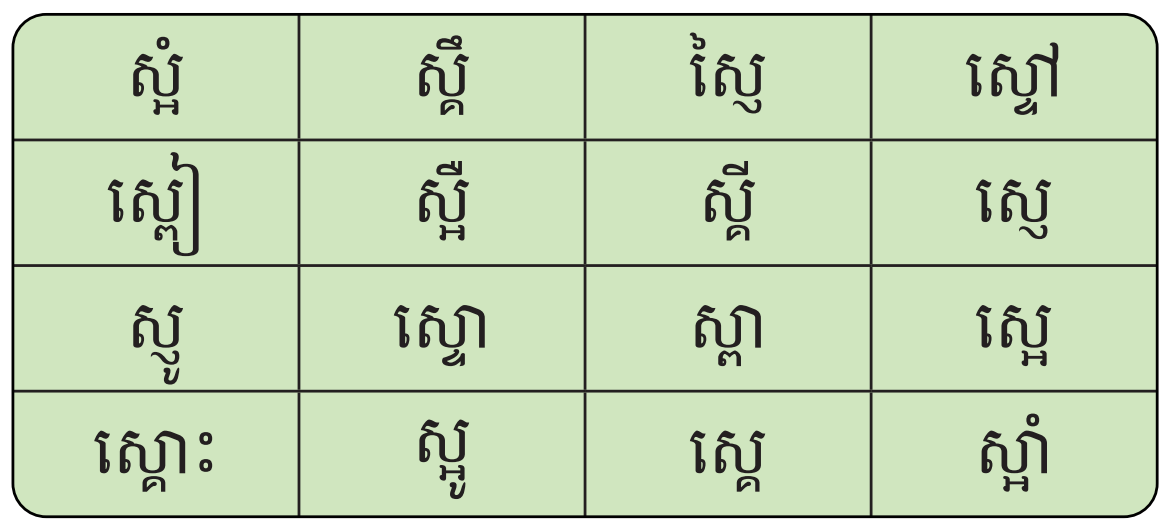 ការអានពាក្យ
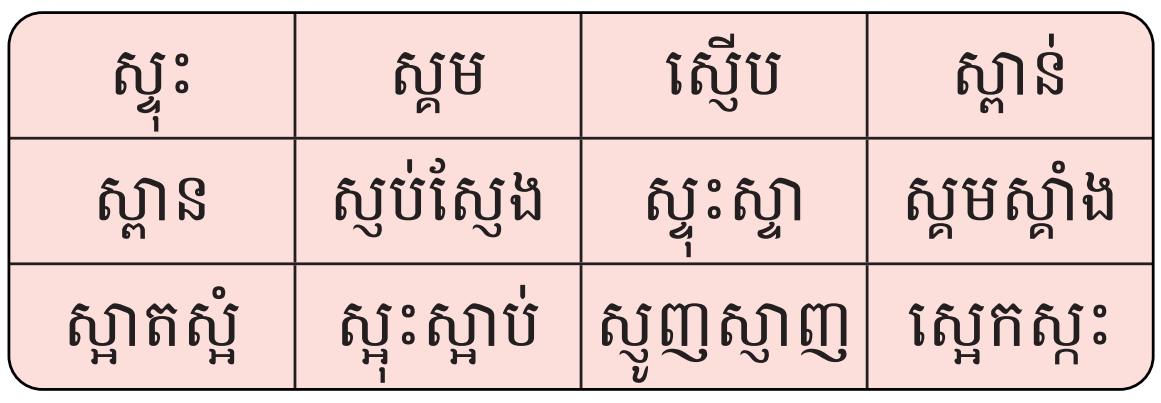 ស្ញប់ស្ញែង
ស្ទុះស្ទា
ពូម៉ៅស្គមស្គាំង តែធ្វើការងារគួរឱ្យស្ញប់ស្ញែង។
ពូម៉ៅ/ស្គមស្គាំង/តែ/ធ្វើការងារ/គួរឱ្យ/ស្ញប់ស្ញែង។
ការអានល្បះ
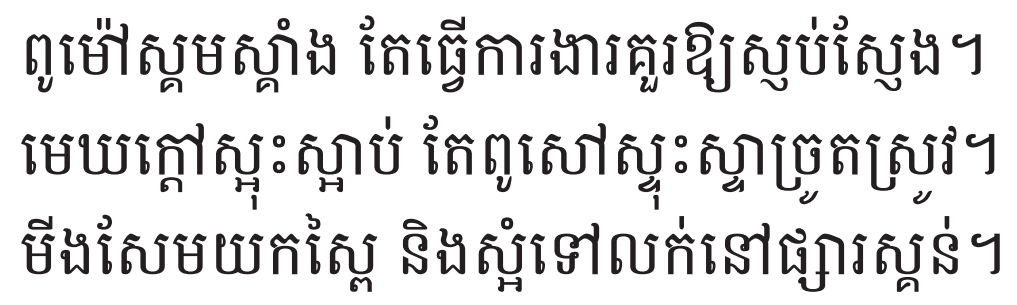 ការអានអត្ថបទខ្លី
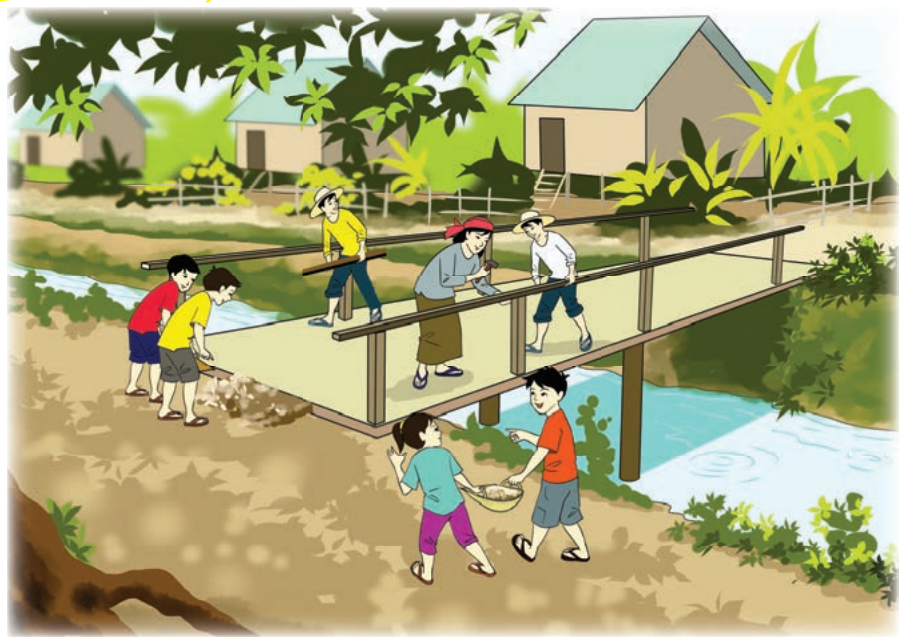 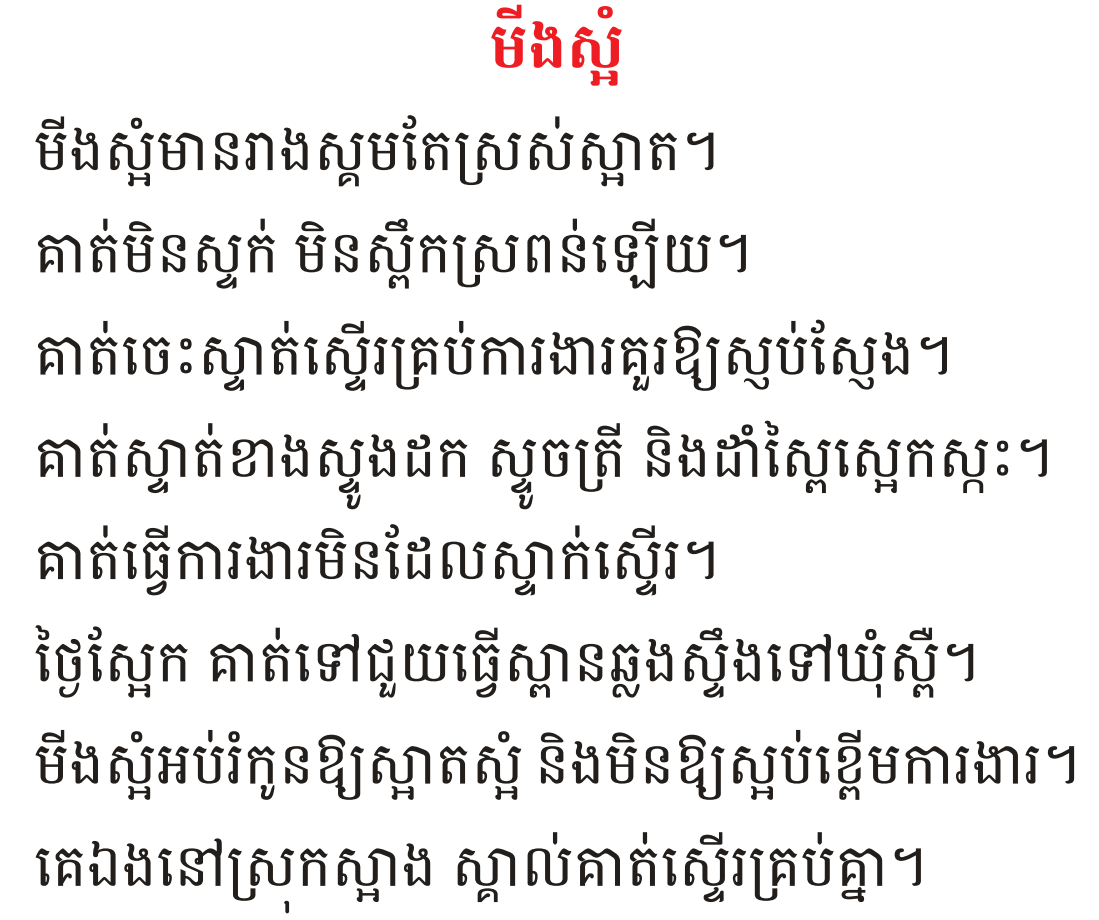 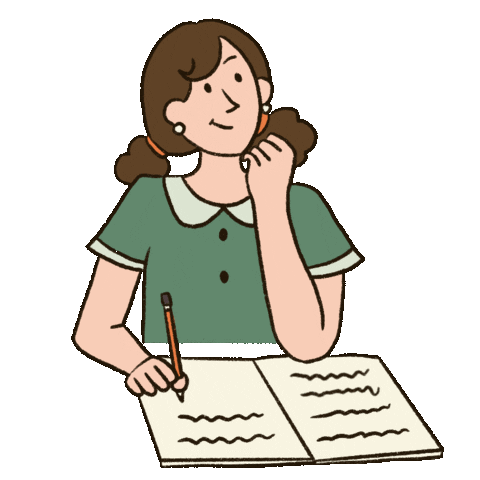 ការសរសេរ
ស្អាតស្អំ
ស្គមស្គាំង
ស្ទុះស្ទា
ស្ញប់ស្ញែង
ស្អេកស្កះ
រស់នៅស្អាតស្អំ
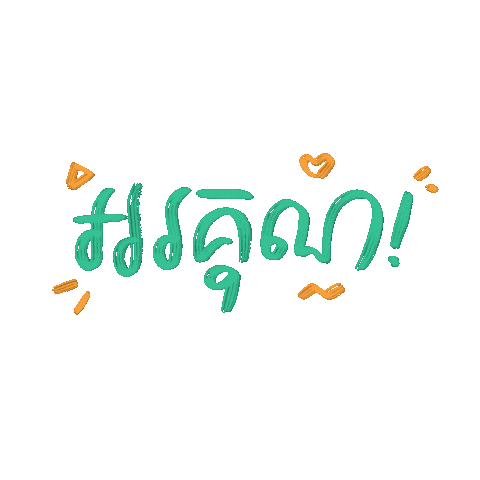